Abi Horton and Lauren Collins
China’s Space Dream
ASIA 4100
Blending an exploration of contemporary Chinese science fiction, history, and the geopolitics of space, this course delves into the dynamic history of China’s space exploration and U.S. China Relations. As the third nation to independently send humans into space, China marked a significant milestone in 2003 and has since been progressively expanding its space capabilities. Employing an interdisciplinary methodology, this course will critically analyze a diverse mix of academic literature, popular culture texts, primary sources, policy documents, and science fiction narratives. These texts will serve as a lens to explore the dynamics of the U.S.-China space rivalry, enhance understanding of contemporary Chinese science fiction, and shed light on China's evolving space policy – and learn more about Chinese history, culture and society in the process.
ASIA 4100 Project Focus
How clearly is the course designed and what might be pain points for student understanding of course expectations?
How can I effectively weave together science fiction, China studies, space exploration, and geopolitics?
What makes sense for rubrics?
How can keep assignments (midterm film analysis, readings discussants, and final video/creative project) be improved?
Engaging non-literature students in literary analysis
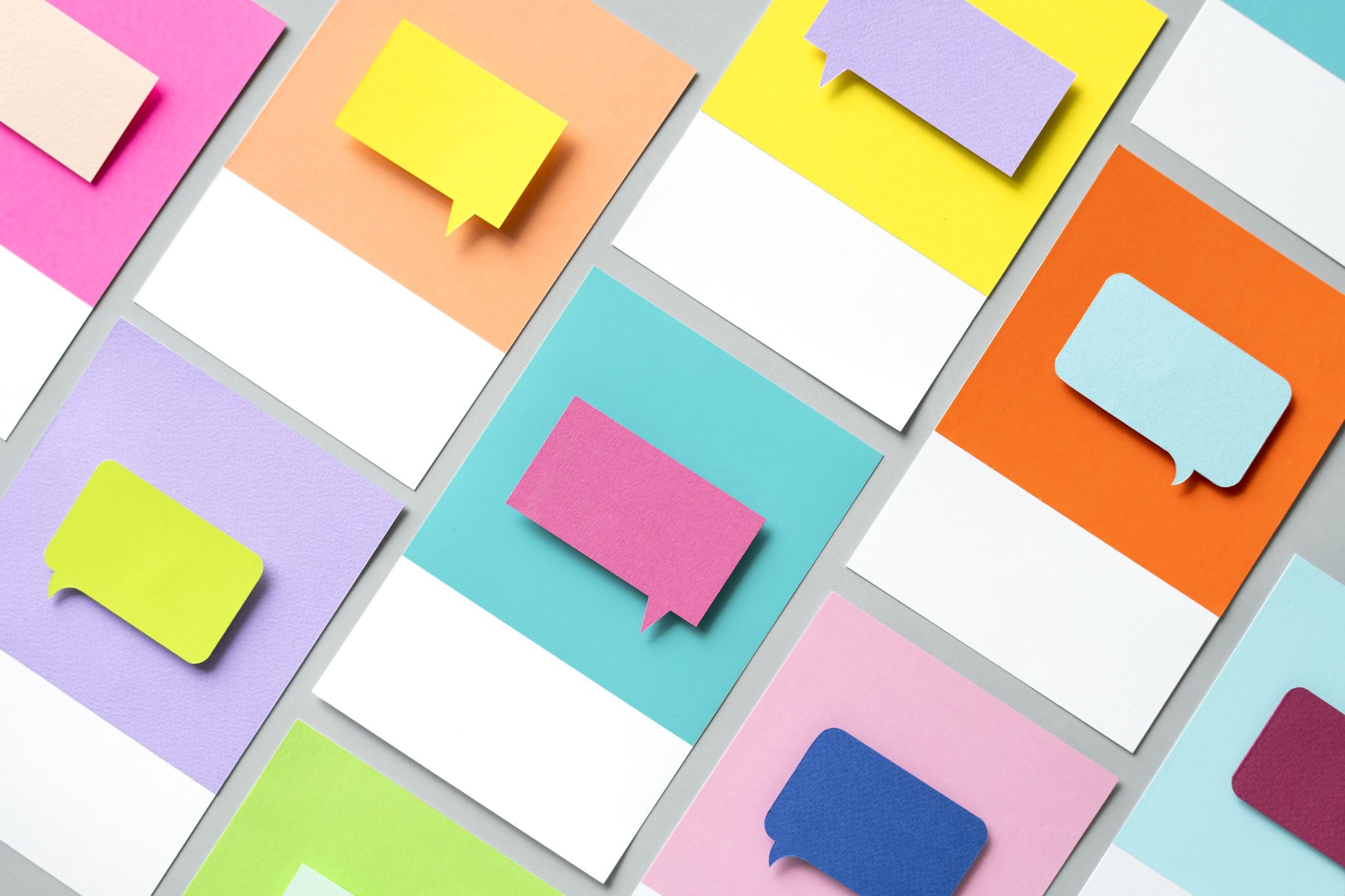 Multiple Options for Assignments
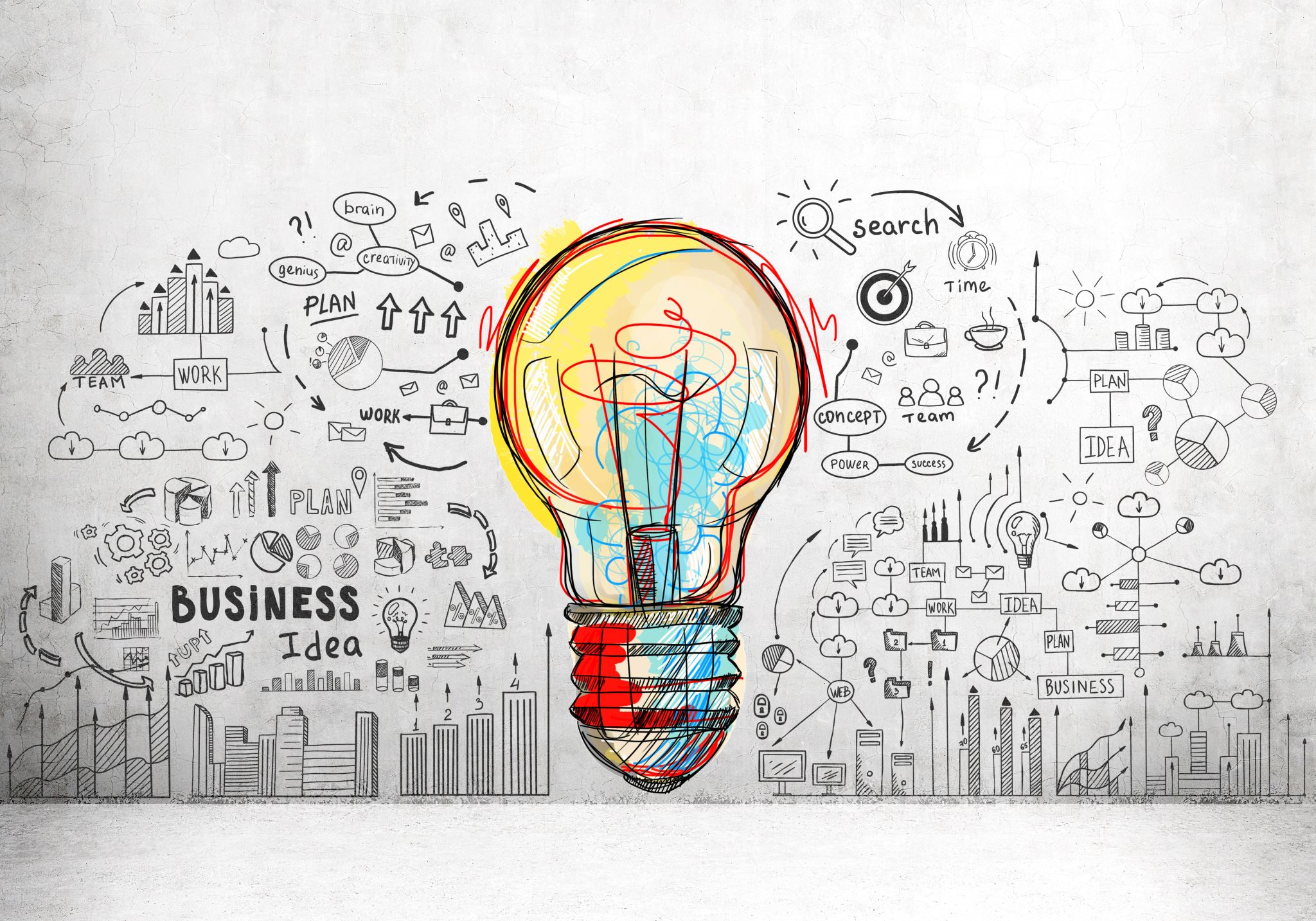 Supporting Creative Projects
Students as Partners Research-Informed Practices
Drawing from scholarly literature on student-faculty partnerships, Healey et al. (2014) highlights the following values underpinning the practice:
Authenticity: “all parties have a meaningful rationale for investing in partnership, and are honest about what they can contribute and the parameters of partnership”(p. 14)
Inclusivity: “partnership embraces the different talents, perspectives and experiences that all parties bring, and there are no barriers (structural or cultural) that prevent potential partners getting involved”(p. 14)
Reciprocity:  “all parties have an interest in, and stand to benefit from, working and/or learning in partnership”(p. 14)
Empowerment: “power is distributed appropriately and all parties are encouraged to constructively challenge ways of working and learning that may reinforce existing inequalities”(p. 15)
Trust: “all parties take time to get to know each other, engage in open and honest dialogue and are confident they will be treated with respect and fairness”(p. 15)
Challenge: “all parties are encouraged to constructively critique and challenge practices, structures and approaches that undermine partnership, and are enabled to take risks to develop new ways of working and learning”(p. 15)
Community: “all parties feel a sense of belonging and are valued fully for the unique contribution they make”(p. 15)
Responsibility: “all parties share collective responsibility for the aims of the partnership, and individual responsibility for the contribution they make”(p. 15)